Risk Management & Insurance Coverage for Halls & Lodges
Carol Hunter – Chief Financial Officer
2025 Lodge Leadership Retreats
Key Objectives
Adequate Insurance Coverage for Halls and Lodges
Enrollment process
What is covered in each program
Value-Added Services offered thru Alliant
Desktop Appraisal 
TULIP Program
Introduction to Captive Insurance Program 
Where to go for help
Insurance Terminology
Broker
Insurance Carrier
Insured Risk (Coverage)
Policy Limits 
Deductibles
Coverage Inclusions
Coverage Exclusions
Insurance Year (April 1st through March 31st)
Insurance Captive
Insurance Coverage
Alliant Insurance Services is the insurance broker of record for the Grand Lodge and all related entities.
Two risk management programs available through the Grand Lodge with Insurance Committee oversight:
One for Masonic Lodges
One for Masonic Hall Associations
Insurance Committee Role and Oversight
Planning/Risk Mitigation 
Identify Risk exposures
Determine how much risk to assume
Identify Risk Mitigation Methods
Implement Risk Mitigation through Insurance
Hire and Manage Professional Insurance Broker
Purchase and Place Insurance Appropriately
Annual Risk Assessment
Update on Coverage & Premiums
All lines of coverage are being renewed with no rate increases
Premiums will go up to the extent of increased stated values
Risk Insurance
Halls
Lodges
Policy premiums paid by Individual Halls
Halls must have adequate insurance coverage for Property, General Liability & Directors & Officers Liability 	
Halls must obtain adequate insurance coverage either through the Grand Lodge sponsored voluntary insurance program for Halls or other source (local broker, etc.)
No Workers Compensation included
Policy premiums paid by Grand Lodge
Property, which includes certain paraphernalia, fine art, jewelry
General Liability Coverage for 3rd party bodily injury and property damage claims
Insurance Coverage Summary: Lodges vs. Halls
Workers Compensation
Workers Compensation
The Grand Lodge maintains a workers compensation policy to cover employees of the Lodges injured on the job. “Volunteer workers” are considered employees for Worker’s Compensation purposes.
Workers Compensation
Alliant Program Insurance Coverage Summary for Halls
Property Insurance Deductible - Alliant
Property Insurance Policy (AIG) through Alliant Program
$25,000 deductible per claim
$100,000 deductible for water damage claims
General Liability
Halls’ General Liability coverage cannot be used to cover the liability of tenants or vendors

Tenants and vendors must carry their own coverage

Tenants and vendors must provide evidence of liability coverage
Non-Owned Auto Insurance - Halls
Claims against a Hall Association arising from use of member autos are covered at a per occurrence limit of $1,000,000 for the Hall.  
The coverage is excess the vehicle owner’s personal auto coverage, and there is no coverage provided for the owner of the vehicle.  
No coverage is provided for any auto owned by/registered to the Hall.
Halls’ Responsibility During Open Enrollment
Open enrollment notices from broker
If already participating in the Grand Lodge sponsored insurance program, the hall has two options: 
Opt-in (renew)
Opt-out of the program
If not participating in the Grand Lodge sponsored insurance program, the hall can: 
Opt-in Grand Lodge sponsored insurance program (new enrollment)
Maintain coverage with current broker
Ensure insurance coverage is adequate
Respond to the broker’s correspondence in a timely fashion
Alliant Insurance Services Program for Halls
Insurance
Current Program (policy year April 1 – March 31): 
90% active halls participate in the Grand Lodge Sponsored Insurance program for Halls
Full coverage for property, general liability, and directors’ and officers’ liability
Claims reporting information provided in halls’ insurance  booklet
Valuations and desktop appraisals
TULIP (program offered for hall single-use renters to obtain 3rd party insurance coverage during an event)
Captive Insurance
What is a Captive
A limited purpose, licensed insurance company formed to insure or reinsure the risk of the captive owner
A risk assumption vehicle
Can be a for-profit or non-profit entity
Many different Structures
Parent Only 
Group Captive
Cell Captive
Why do entities set up Captives
Reduce costs
To fill voids in coverage
Increase capacity through reinsurance
Flexibility in insurance program design
 Ability to structure customized terms and conditions that enable owners to have more control over claims decisions
To create segregated, protected pools of funds to pay for retained losses
Benefits of a Property Captive
Cost reductions
Earnings on investments 
Ability to insure previously uninsurable occurrences
Resources to bring discipline and attention to risk management
Hall maintenance program
Ability to design our own insurance program
Potential new revenue streams
Example Hall Insurance Program
Hall property values (as of 2023)
Tiered Deductibles for water damage example
Lowest value $160,000
Highest Value $15,000,000
Average Value $2,300,000

Water Damage Deductible $100,000
Other damages Deductible $25,000
Values < $500K          - $10,000
Values $500K - $1M - $25,000
Values $1M - $5M      -$50,000
Values >$5M	         -$100,000
Captive Program vs Current Program
Poll
Is your hall participating in the Alliant insurance program?
Yes
No
Don’t know
Value-Added Service
For Hall Associations participating in the Grand Lodge sponsored Insurance program, the Grand Lodge provides, upon written request, a desktop appraisal for property insurance valuation purposes only, free of charge to the hall. If your hall’s property is under insured, contact the real estate team for assistance to obtain a desktop appraisal.
Insurance Coverage for Tenants
Are your tenants and lessees (including single-event users) adequately insured?
Tenants must provide evidence of adequate general liability insurance coverage to protect the hall association’s interests
Certificate of liability insurance must name the hall association as additional insured and certificate holder
Hall must maintain current copies of certificates of liability insurance on file
Insurance Coverage for Single-Event Tenants
For single-use events, the Certificate of Liability Insurance must name the hall association as additional insured and certificate holder
Certificate of Liability Insurance must be obtained by the hall before an event start date
A single-event client may utilize the Tenant User Liability Insurance Policy (or TULIP) program to obtain event insurance coverage for the one- or two-day event
Hall’s Insurance Premium Installment Plan
We have seen an uptick in number of requests from Halls for installment plans during the last three years.
Prior to COVID, we received an average of 3 requests per year.
In 2023, 14 halls requested installment plans; in 2024, 17 halls have requested installment plans.
As you know, the Grand Lodge paid the full premium in advance to Alliant Insurance Services on behalf of your Building/Hall Association that were participating in the insurance program.  Typically, we require the annual premium to be paid in full by Halls to Grand Lodge as soon as possible (sometime in May/June).
Hall’s Insurance Premium Installment Plan
We are sensitive to some halls’ short-term cash flow challenges and are willing to partner with these Halls to ensure they have the necessary insurance coverage and if necessary, lessen the burden by setting up an installment payment plan. 
In 2025, if you opted in the Grand Lodge sponsored insurance program for halls, have a cash flow problem, and want to participate in an installment plan (6 - 8 months) reach out to us by email in May 2025 when you receive the insurance invoice from Alliant.
Adequate Insurance Coverage for Halls
Is your hall adequately insured for property coverage?
For the 227 halls (235 buildings) currently participating in the insurance program, the average property coverage is $236 per square foot
For the 2025 renewal, halls must have a minimum property coverage (building’s insured value) of no less than $200 per square foot; property insurance underwriter may require a higher insured value in order to bind coverage
Poll
Is your Hall’s insured cost per square foot 

Less than $200 per square foot? 
Greater than $200 per square foot?
I do not know?
Alliant  Insurance Coverage Summary for Lodges
Insurance Programs: Lodges
The Masonic Lodges Insurance Program is automatic for all lodges and is paid for by the Grand Lodge through the annual per capita fees.
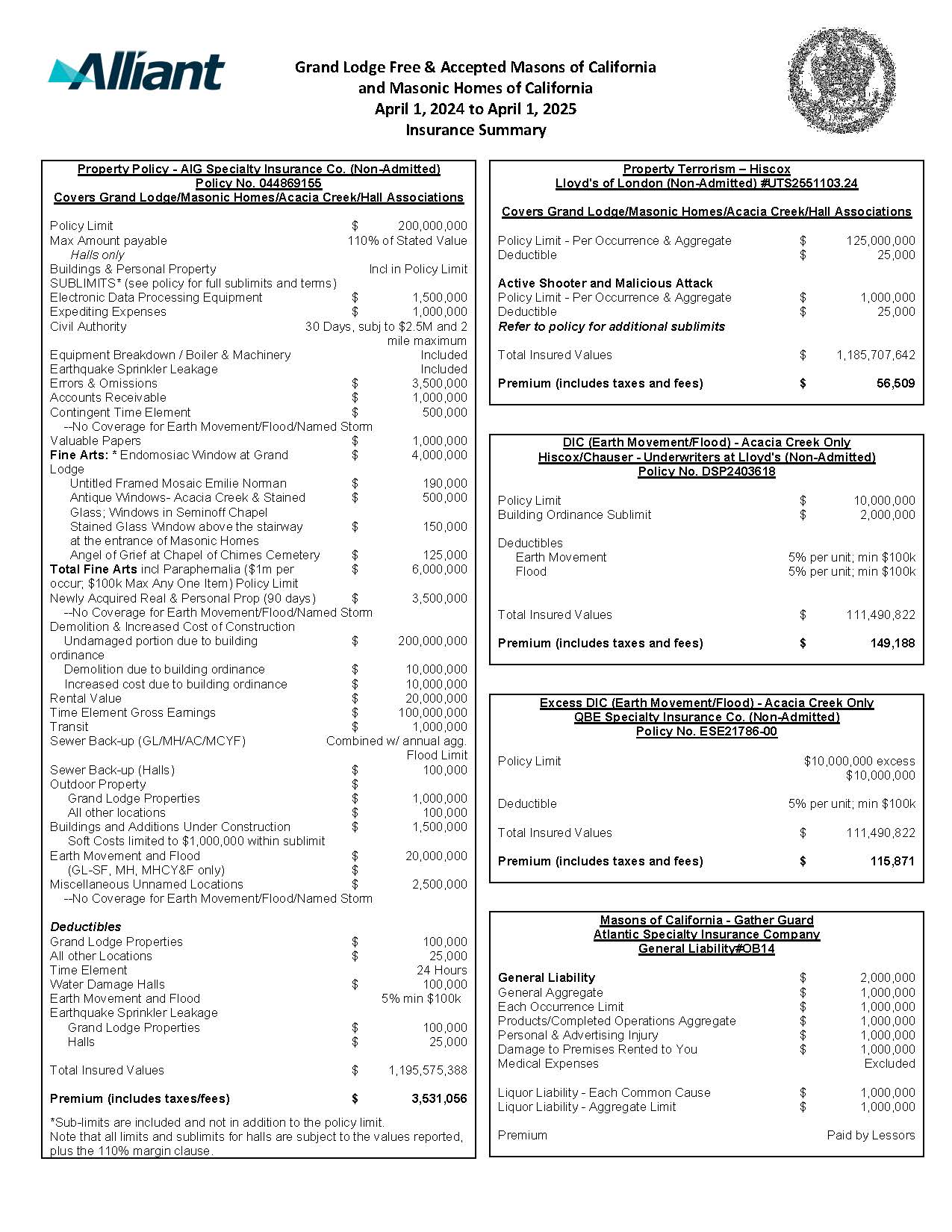 Property Insurance
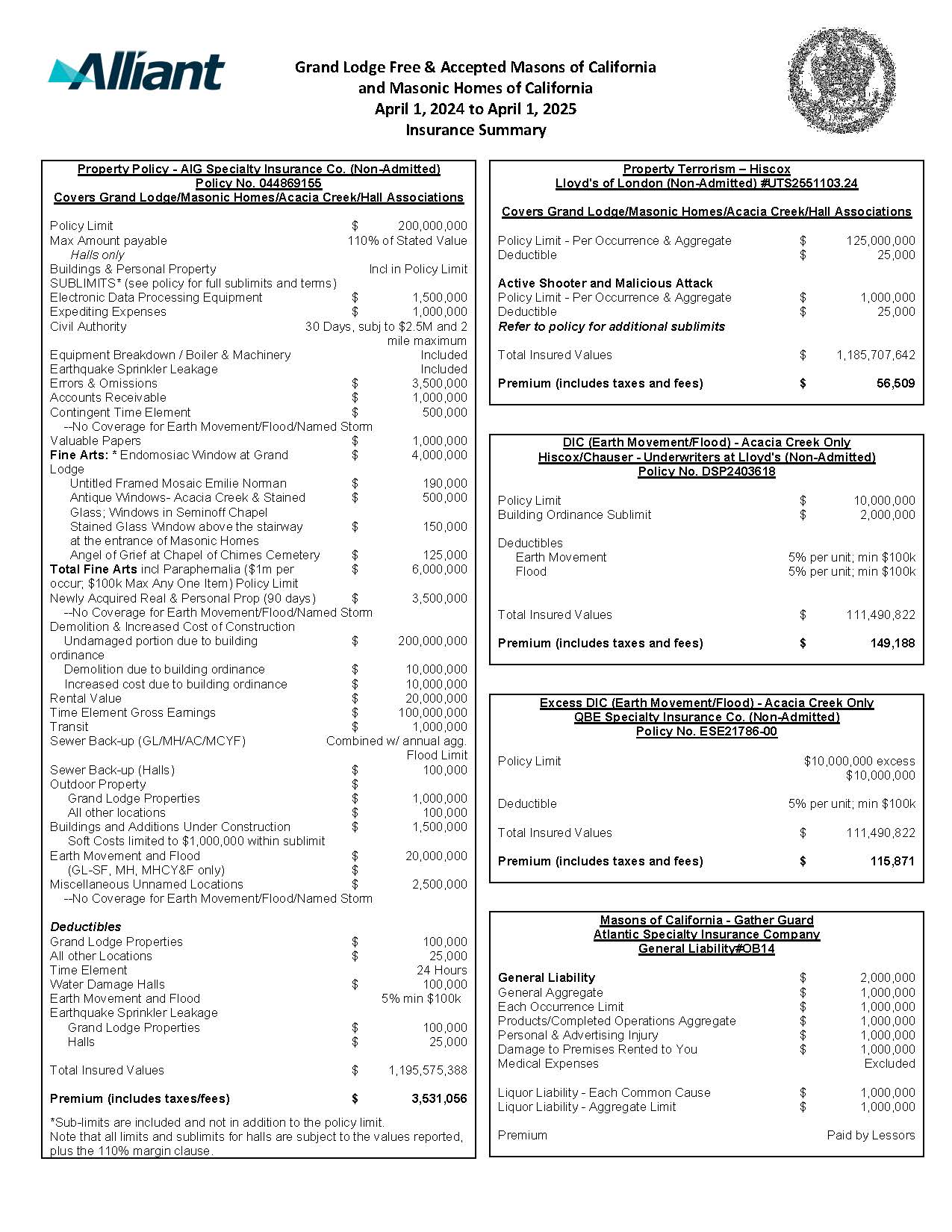 Property Insurance(Continued)
Insurance Contacts at Alliant Insurance and Grand Lodge
All requests sent to the Grand Lodge email will be accessible to the entire Alliant team listed here. This helps ensure you are receiving a timely response for all inquiries. You are, of course, welcome to reach out to any of us directly at anytime as well.
Poll
Do you maintain an inventory of hall and lodge contents and personal Property?
Yes, Lodge only
Yes, Hall only
Both Lodge and Hall
Soft Copy or Hard Copy
No 
Not sure
Poll
If you maintain an inventory list, where do you keep it?
The lodge/hall building (file cabinet or safe)
At the Treasurer’s or another officers home
Sample Template of Lodge/Hall Inventory Spreadsheet
QUESTIONS
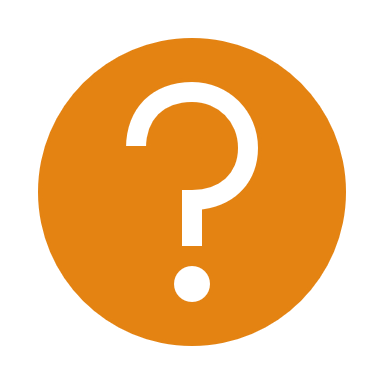